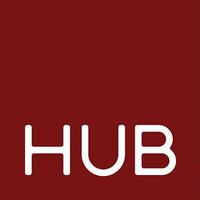 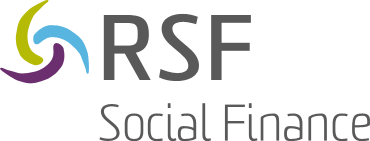 PATH to FINANCING
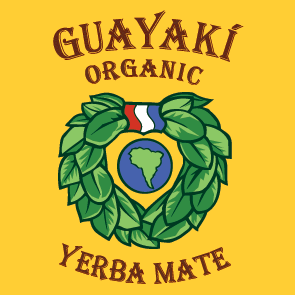 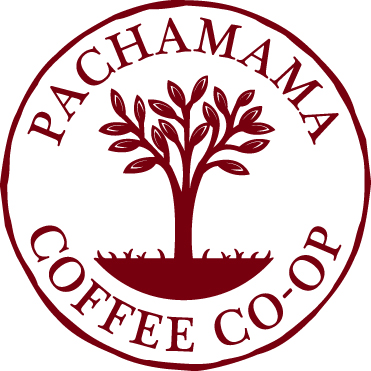 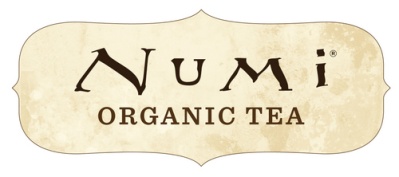 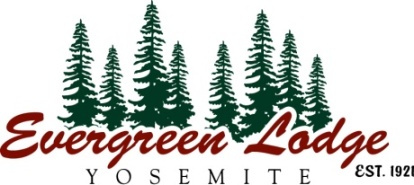 PATH to FINANCING
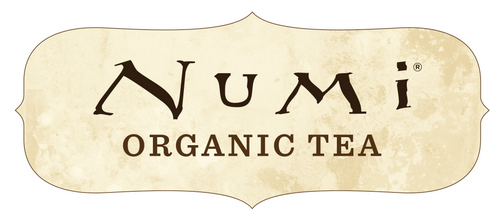 PATH to FINANCING
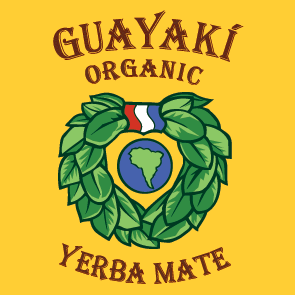 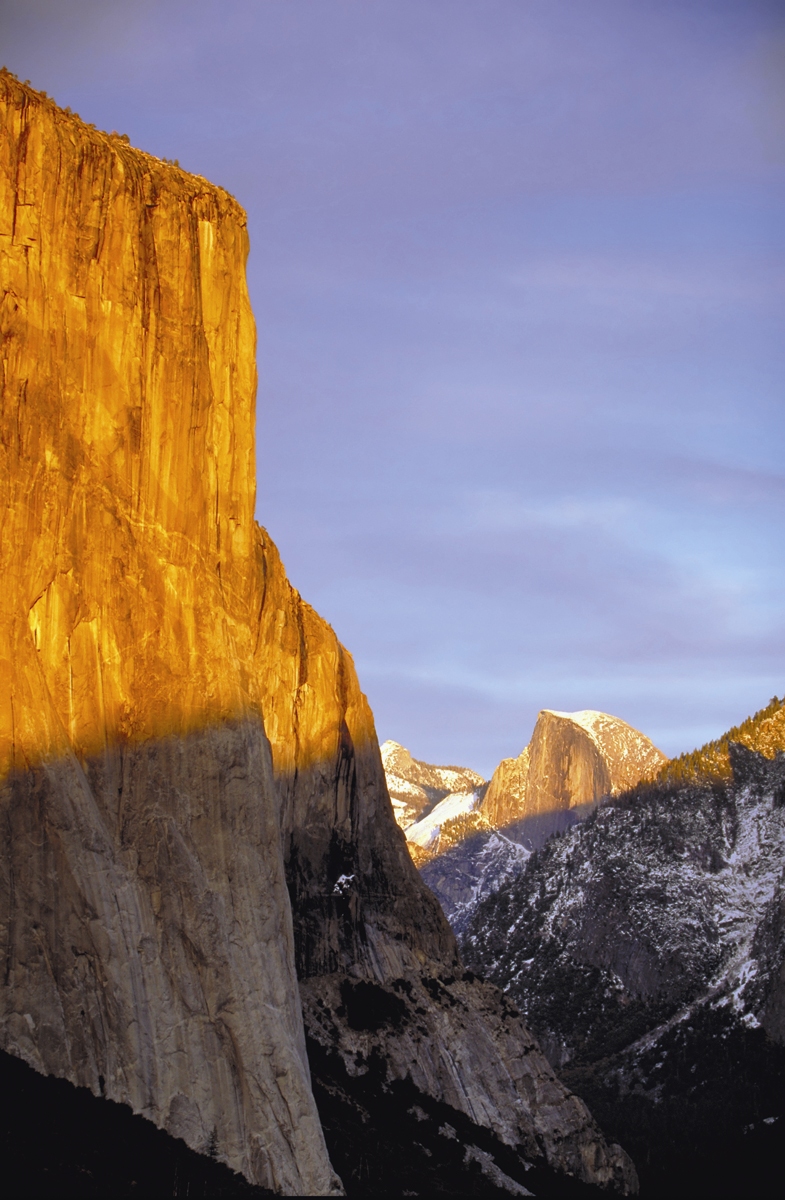 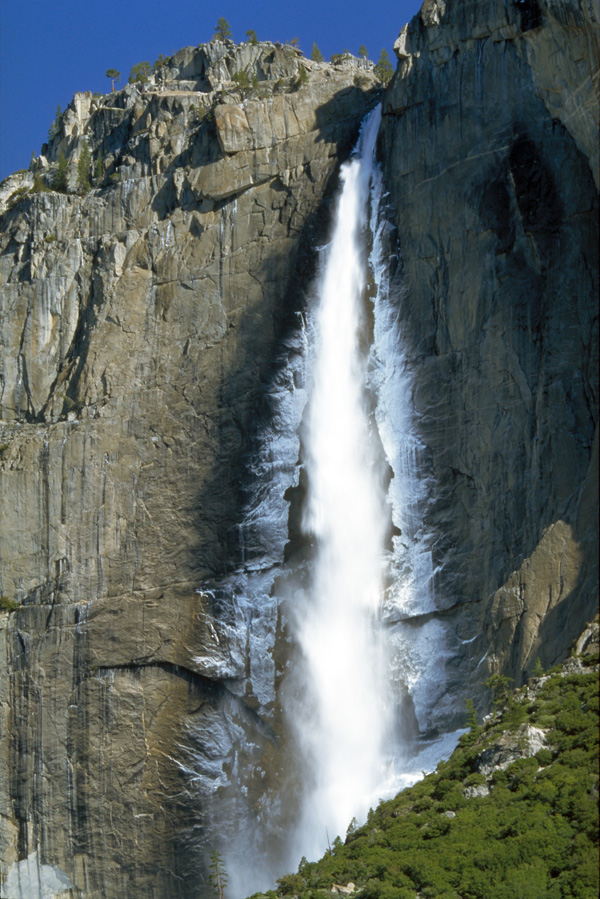 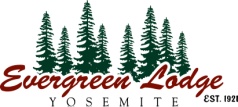 The Evergreen Lodge
A For Profit Social Enterprise…
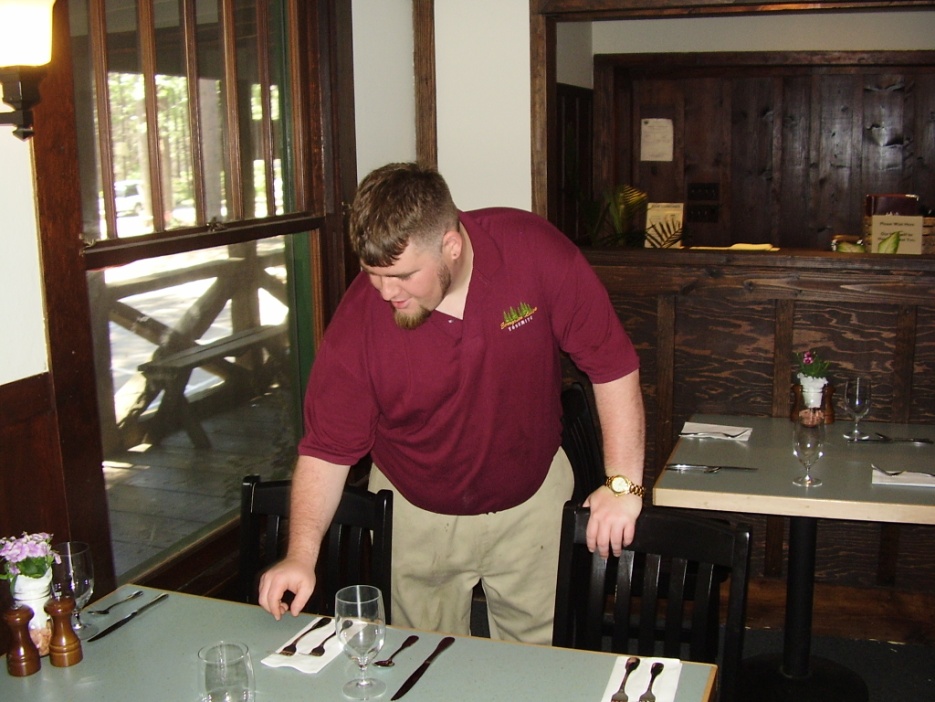 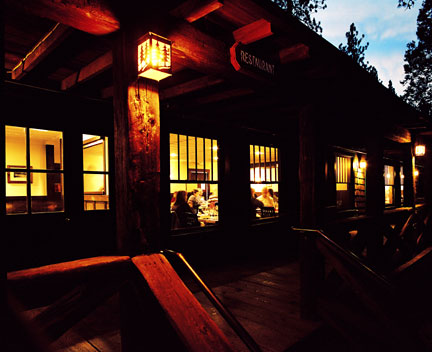 Youth Employment Program
Historic Yosemite Tourist Resort
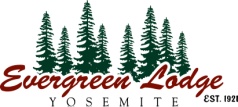 Social Enterprise Model
Business Model
Social Program
Develop & Manage Premier Yosemite Destination Resort

Fully Fund Social Program from Lodge Profits 

Equity structure
15-20% total return
9% preferred return
60% of excess cash flow
Designed for long term hold with return of capital via refinancing
Support at-risk Bay Area youth in developing stable, rewarding careers and lives by providing

Career-oriented training and work experience
Strong social service support
Multi-faceted outdoor recreational program
Healthy community
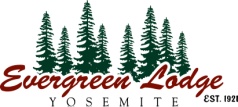 Before Expansion (2002)
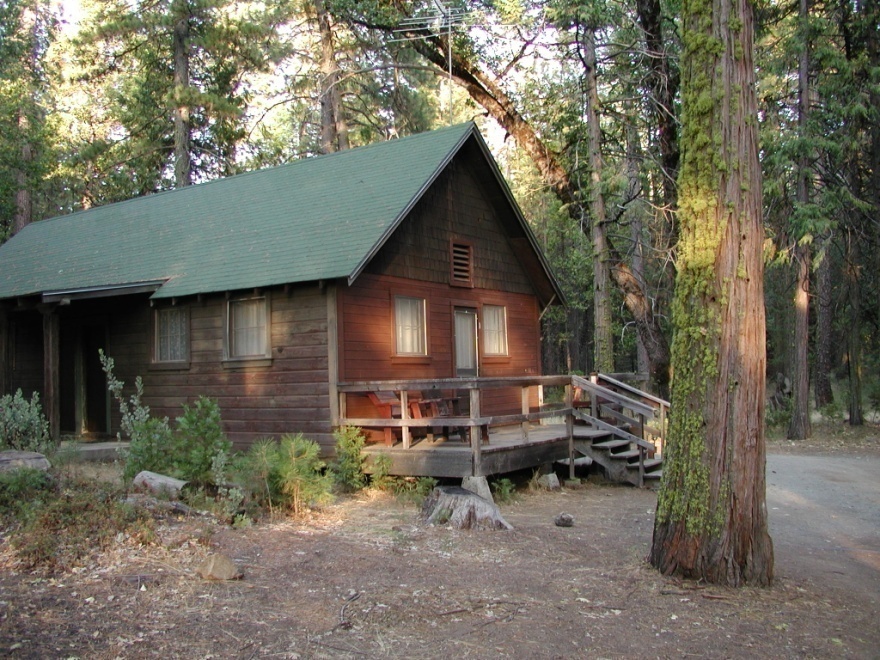 18 Cabin 
Seasonal 
Mom & Pop 
Motel
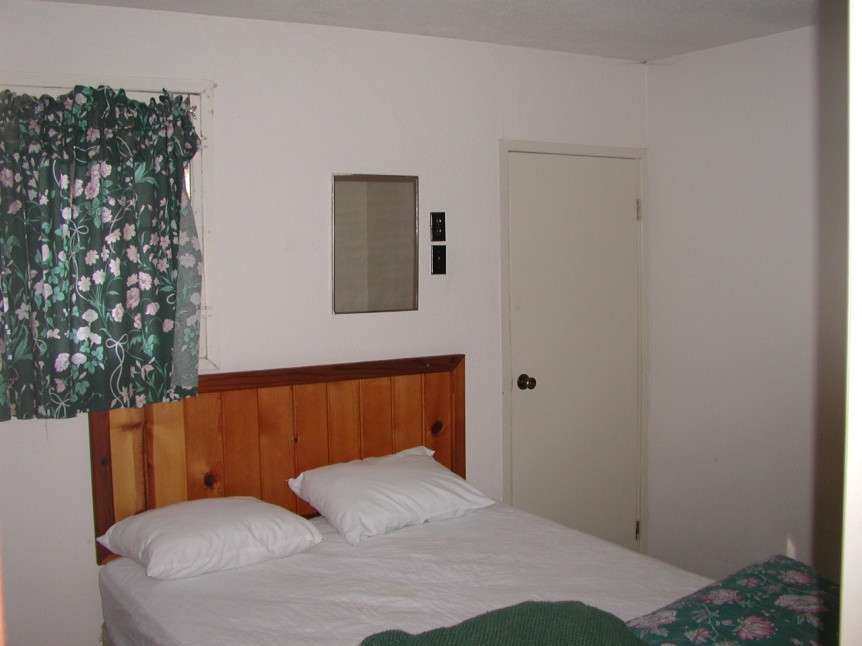 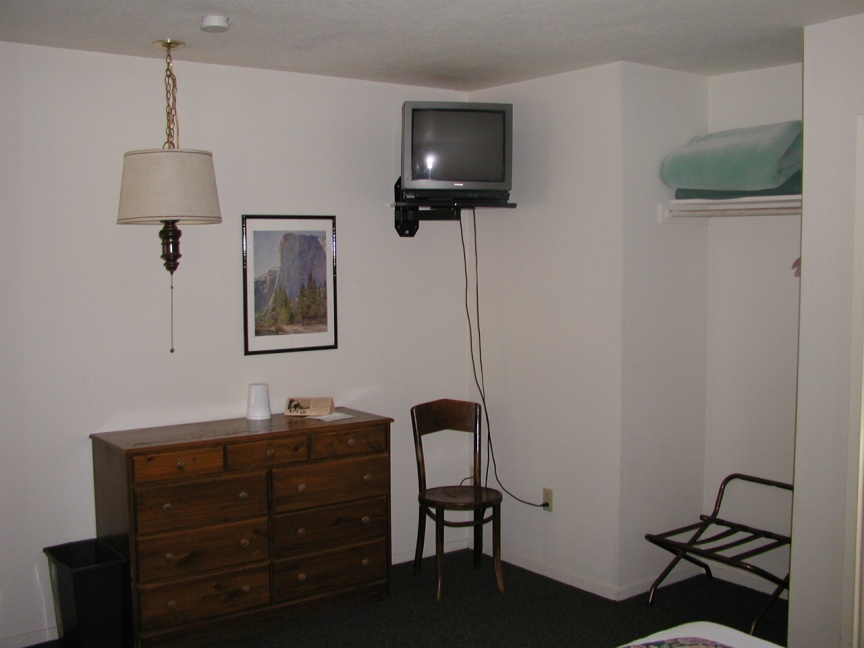 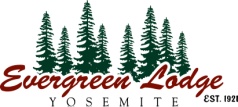 1st Expansion (2004)
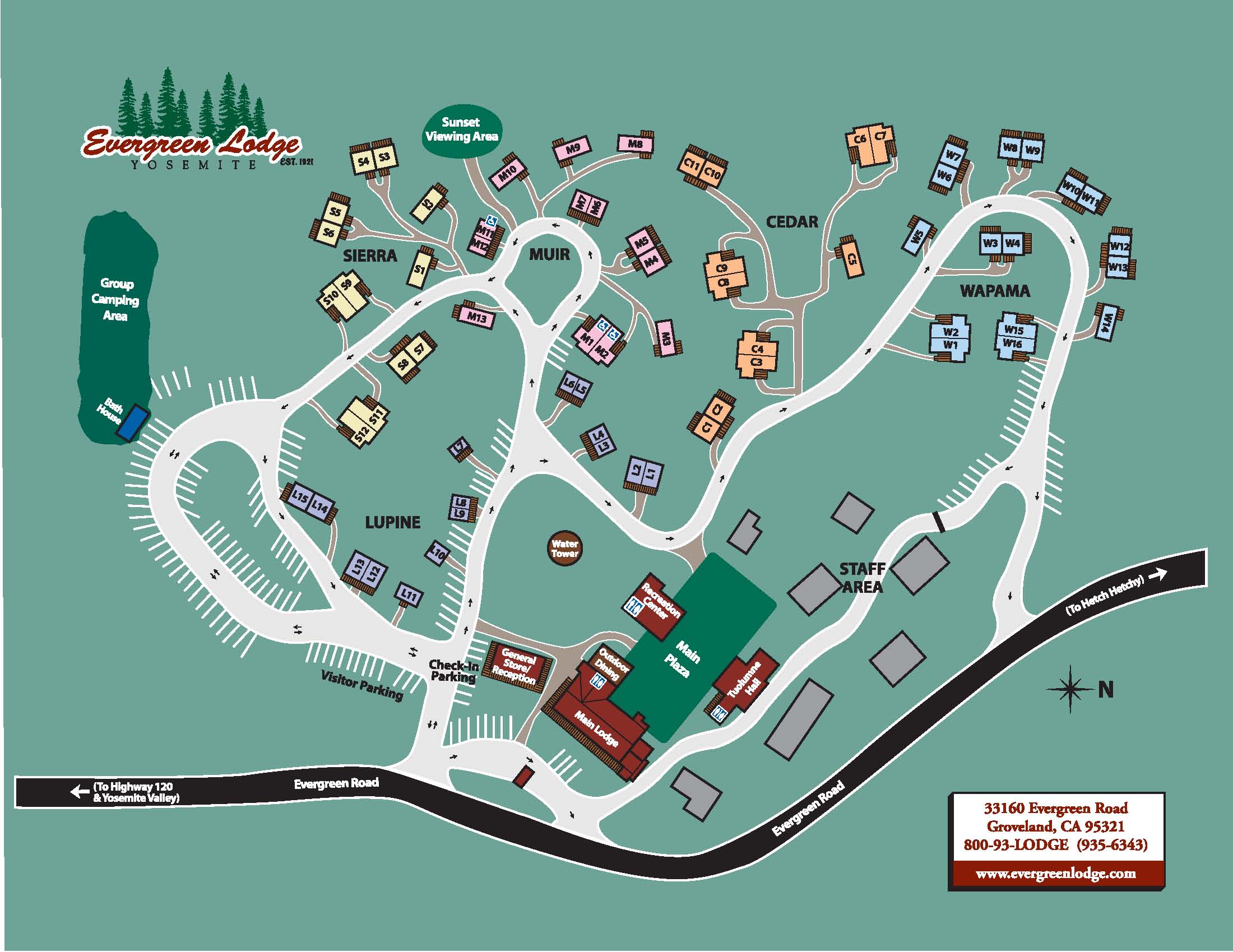 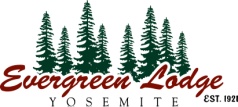 After 1st Expansion
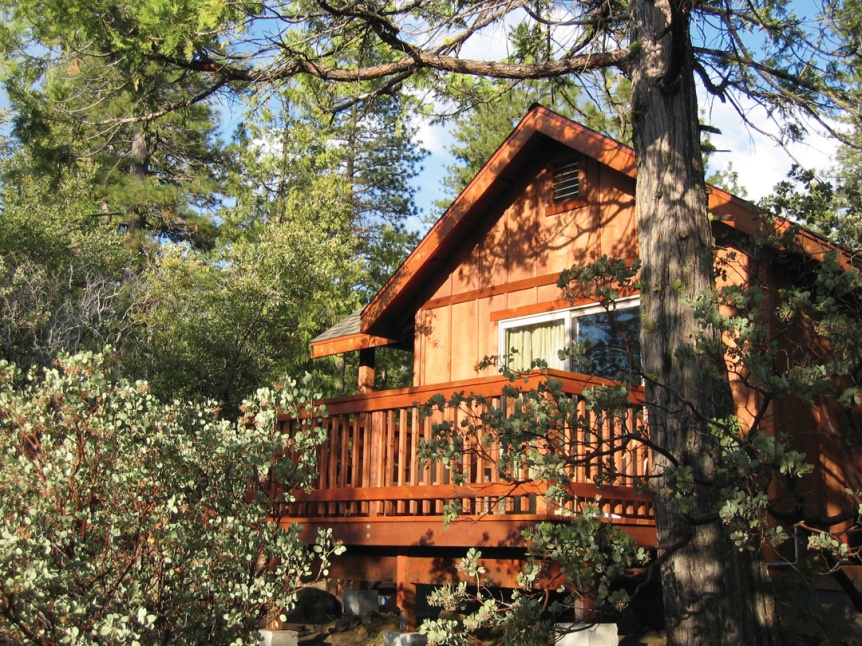 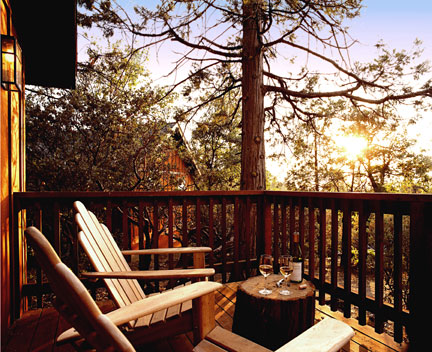 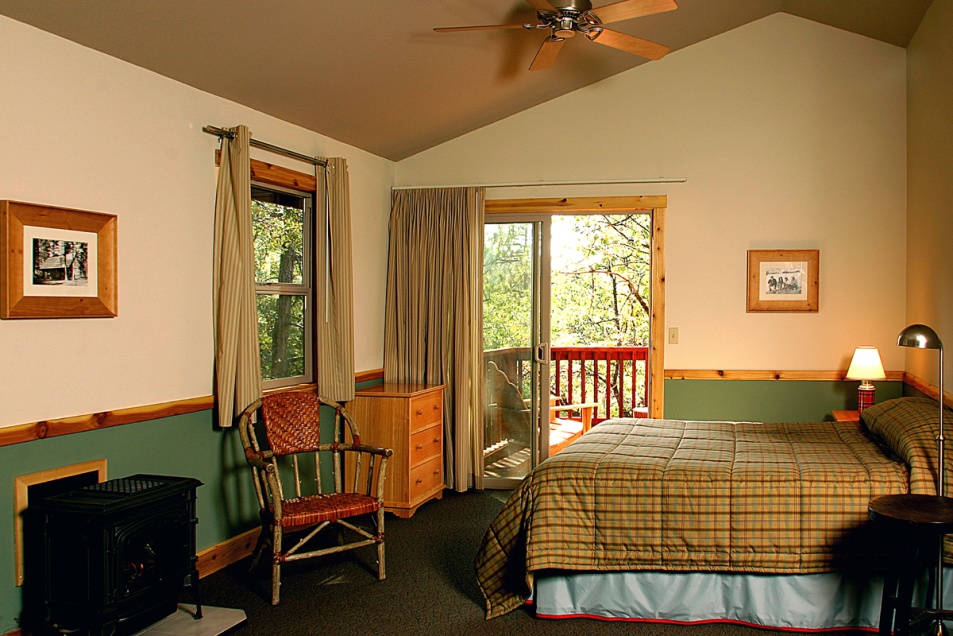 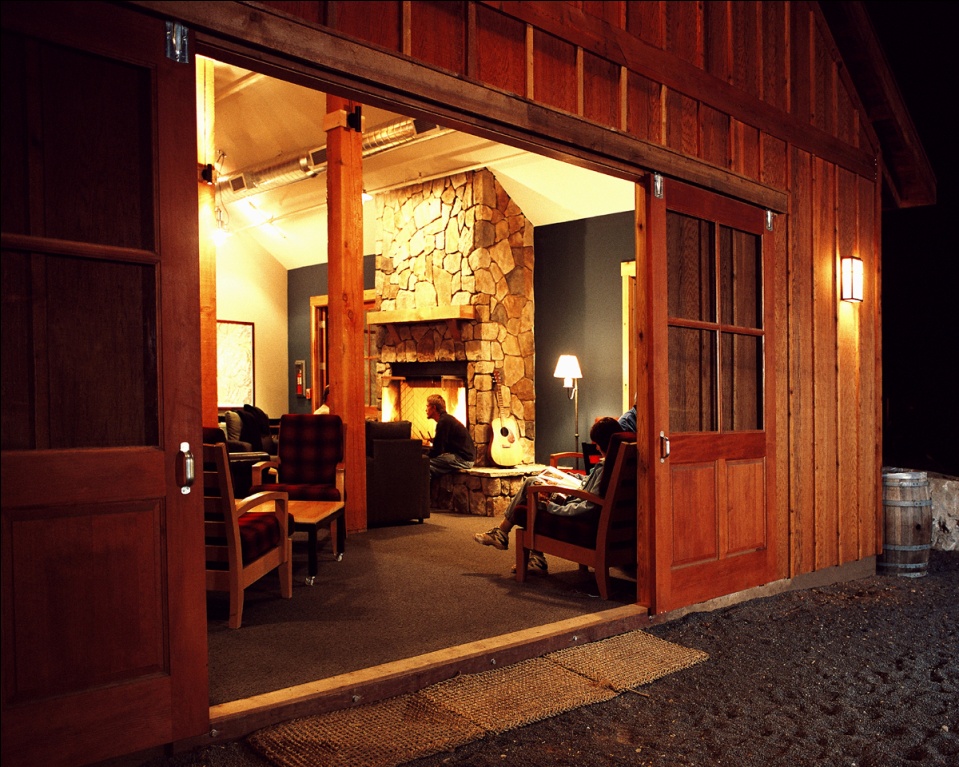 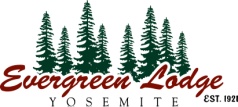 2nd Expansion (2009)
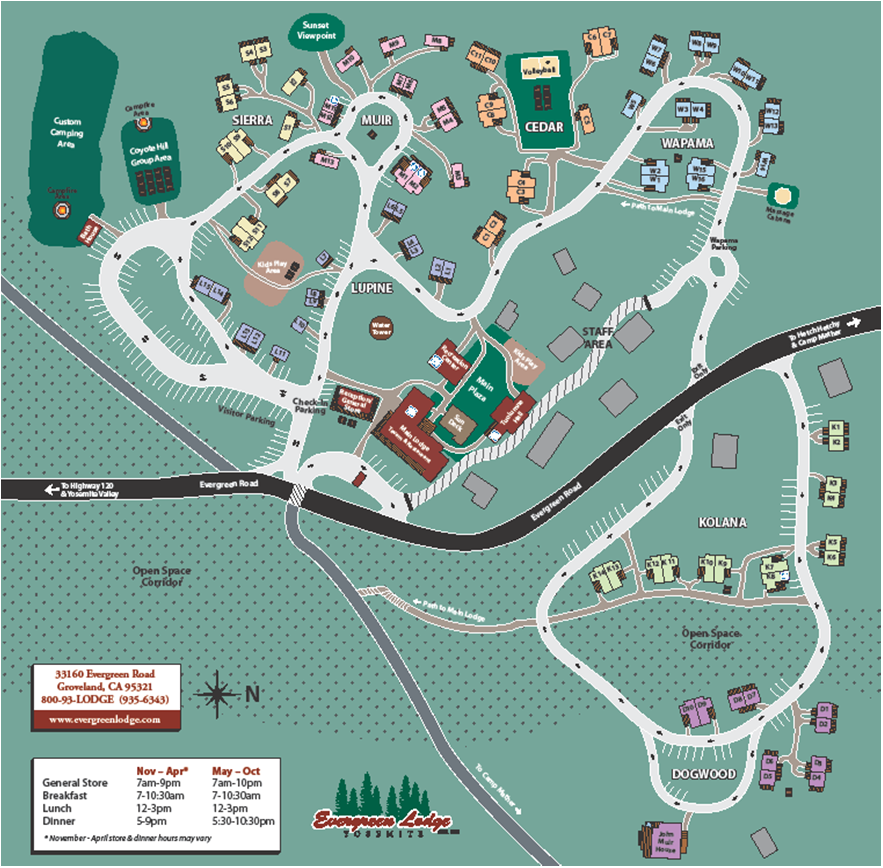 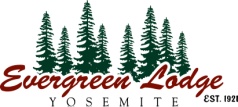 After 2nd Expansion
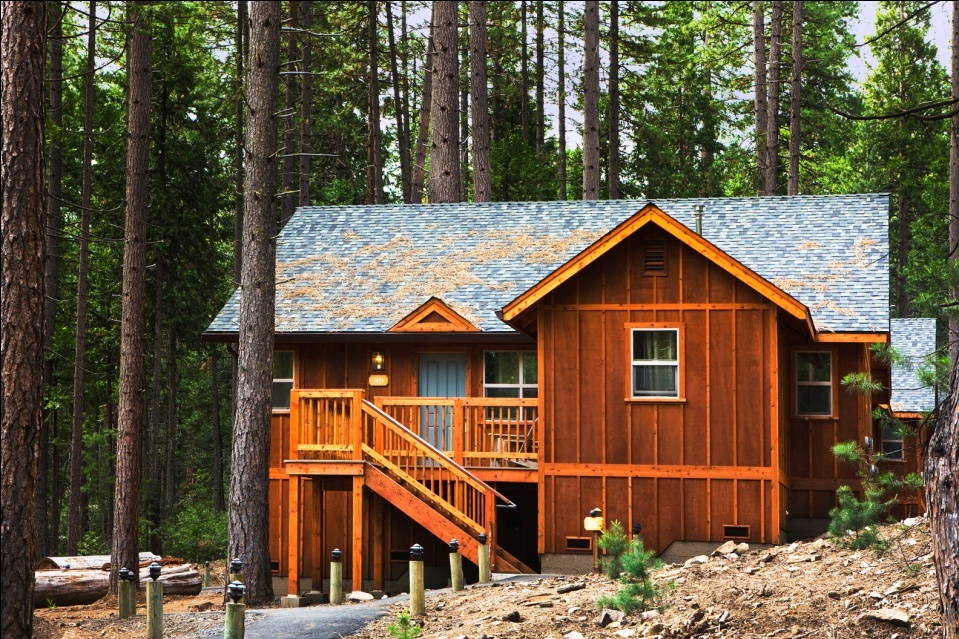 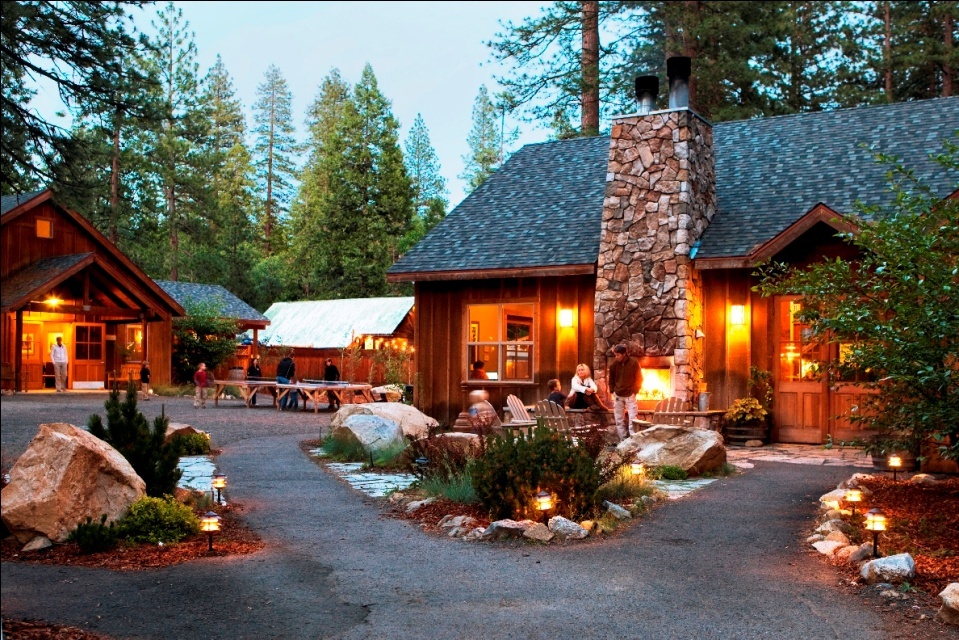 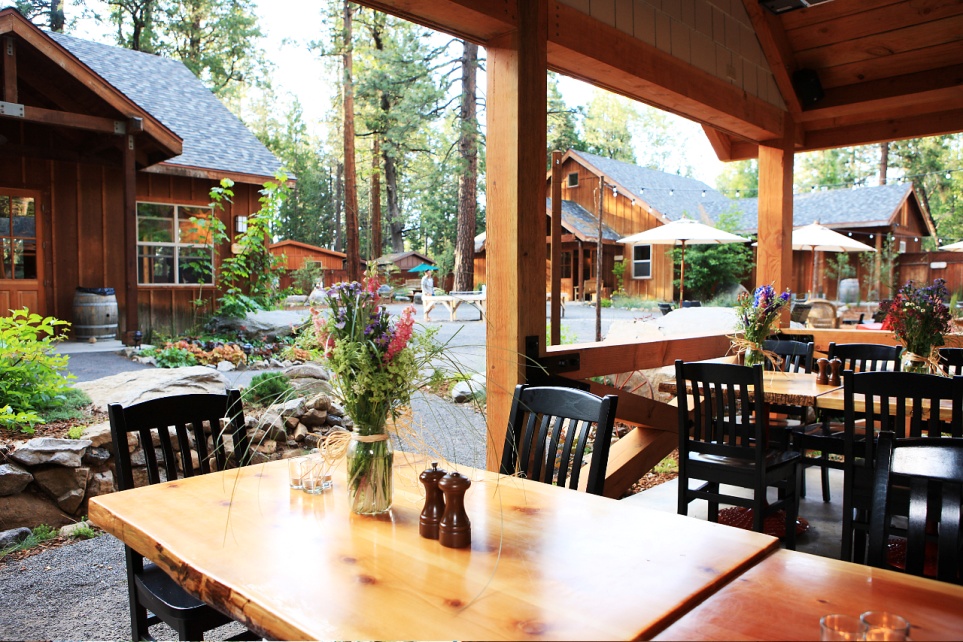 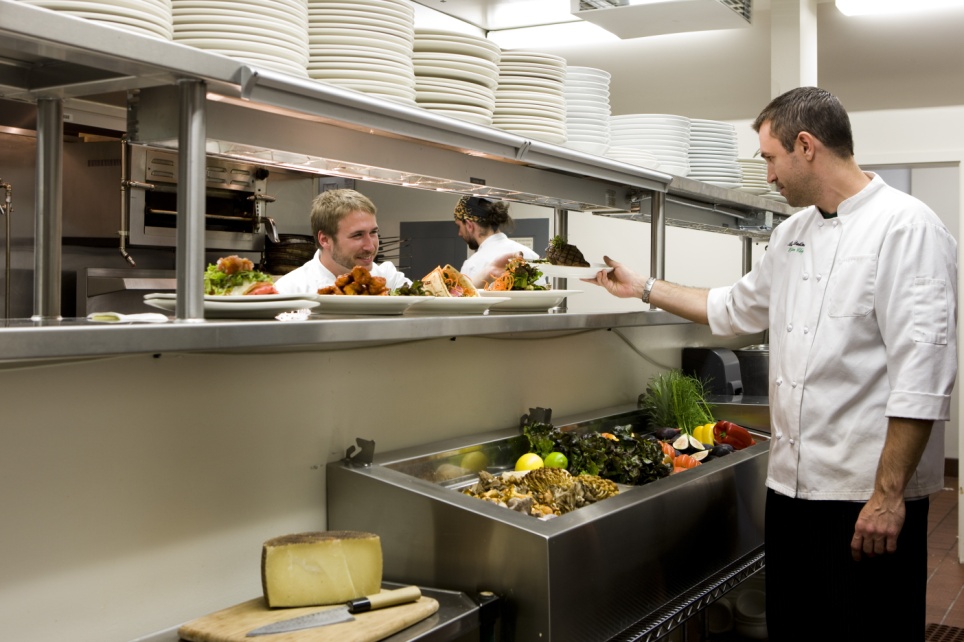 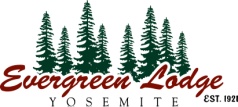 Post Expansion Business Update
A Frommer’s ‘Favorite.’  ‘Highly Recommended’ by Fodors 
Sunset Magazine ‘Best of the West:  Hidden Gem’
Lodge Consistently Ahead of Planned Revenue & Profitability
Consistent Growth Throughout Economic Downturn
Consistent, Growing Investor Distributions for Last 6 Years
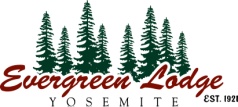 Post Expansion Youth Program Update
Over 125 Young Adults Served to Date
Program Growth from 4 to 20 Served Per Year
Program Fully Funded by Lodge, including Two Full Time Staff 
Many Successful Educational and Career-Oriented Transitions into Adulthood
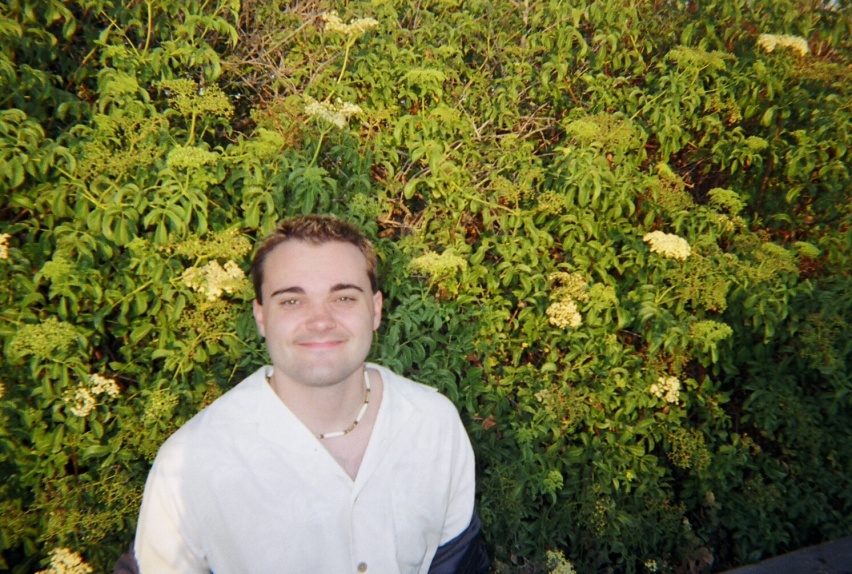 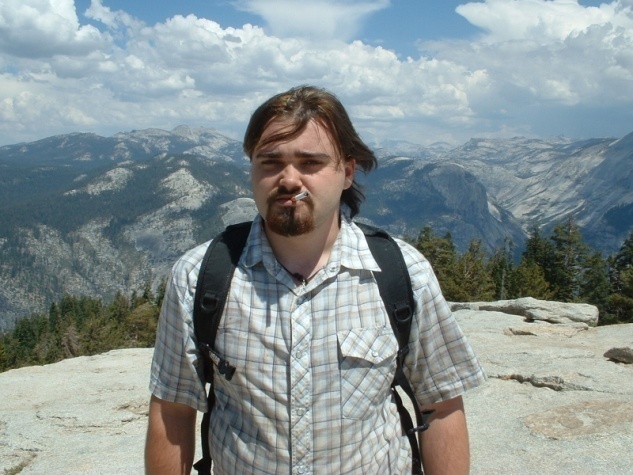 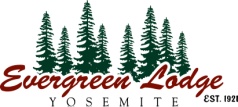 Financing #1 – Acquisition (2001)
$1.5M Total
$500K Equity
$1M Debt
$75K Owners
$150K Foundation PRI
$275K Six Individuals
$10-100K
Progressive minded
Social enterprise or youth interest
$200K Non-Profit Partner 
$650K SBA Loan
$100K County Loan Fund
$50K Calvert Loan
Discretionary Fund
No success with Angels Networks, Progressive VC’s or Larger Foundation PRI’s
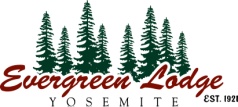 Financing #2 – 1st Expansion (2003)
$8M Additional
$2.5M Equity
$5.5M Debt
$300K Foundation PRI
$650K Institutional (PCV)
$1.3M Twenty Individuals
$10-300K
$250K Contractors
$4.3M Commercial Loan
USDA B&I Guarantee Program 
$1.2M CDBG Funded County Loan
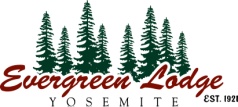 Financing #3 – Cost Overrun (2004)
$1.3M Additional
$500K Equity
$800K Debt
$100K  Owners
$400K  Existing Investors
$100K CDBG Funded County Loan
$350K SBA Guaranteed Loan
$350K Calvert Loan
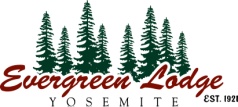 Financing #4 – 2nd Expansion (2008)
$4.5M Additional
No Equity
$4.5M Debt
$4.5M RSF Social Finance
Supported by strong cash flows & high debt service coverage
Enabled further scaling of Youth Program
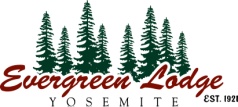 Total Financing
$15.3M Total
$3.5M Equity
$11.8M Debt
$175K Owners
$750K Institutional (PCV)
$525K Foundation PRI
$1.8M 25 Individuals
$250K Contractors
$200K Non-Profit Partner 
$1.0M SBA
$4.3M Commercial Loan
USDA B&I Guarantee Program 
$1.4M  CDBG Funded Loan 
$400K Calvert Loan
$4.5M RSF Social Finance
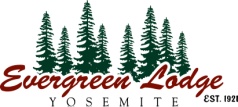 Refinancing (2011)
$15.3M Bank of America Loan
Use of Funds
Terms
$10.5M Replace Existing Debt 
$3.6M Return of Investor Capital 
Retained ownership 
No longer receive preferred dividend
Continued cash flow sharing
$1.2M Capital Improvements
7 Year Loan 
20 Year Amortization
4.8% Fixed Rate (via Swap)
Tried to complete through RSF Social Finance but difficult scale/timing
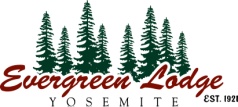 The Model Works
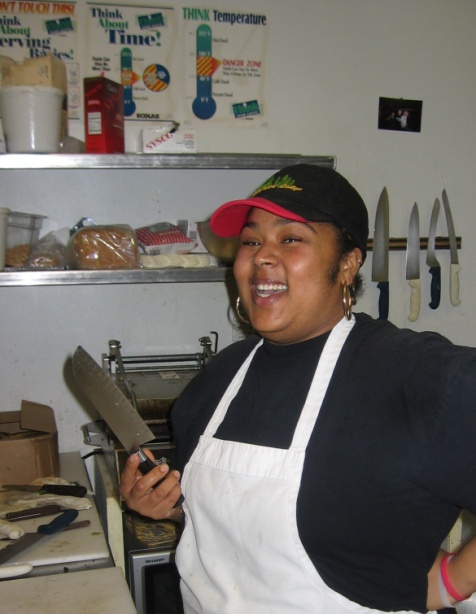 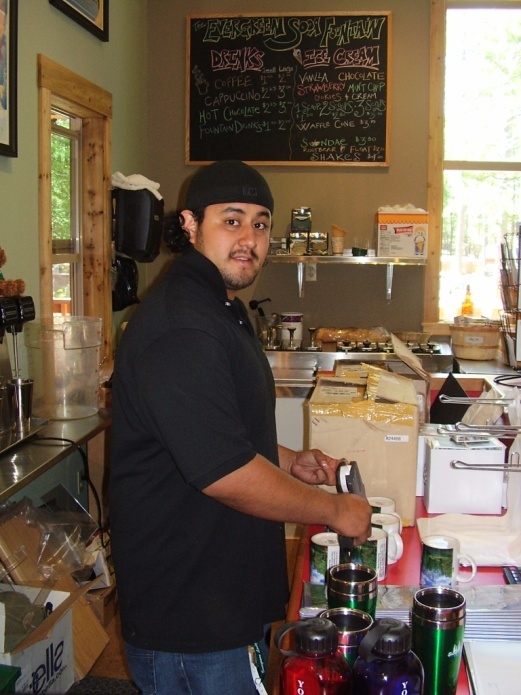 A combination of social and 
mainstream capital has enabled 
creation of a profitable 
for-profit business with an 
ongoing social service program 
fully funded through one-time investment
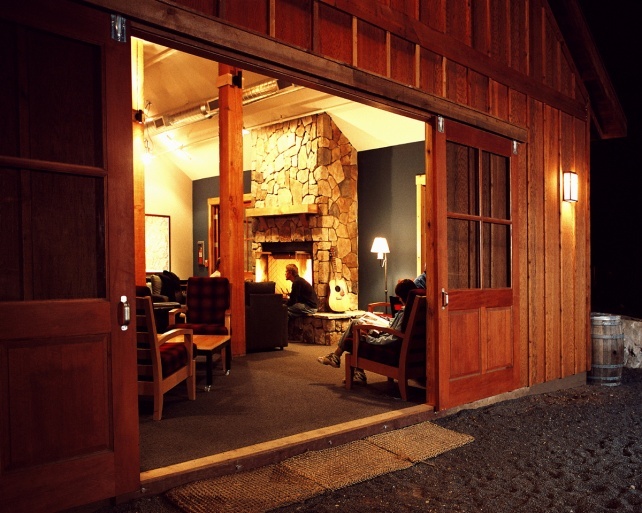 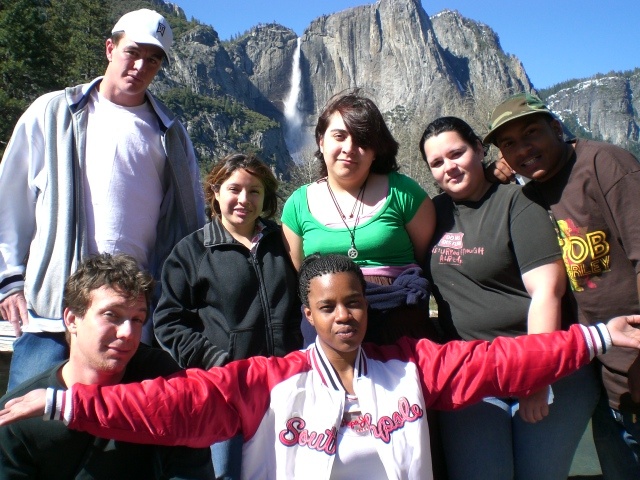 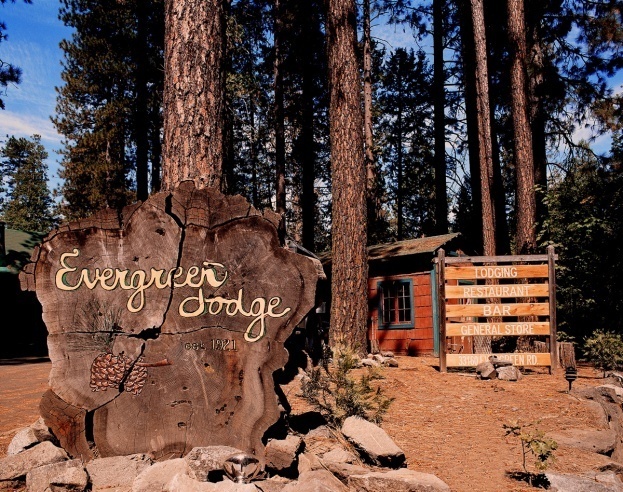 Visit Yosemite!
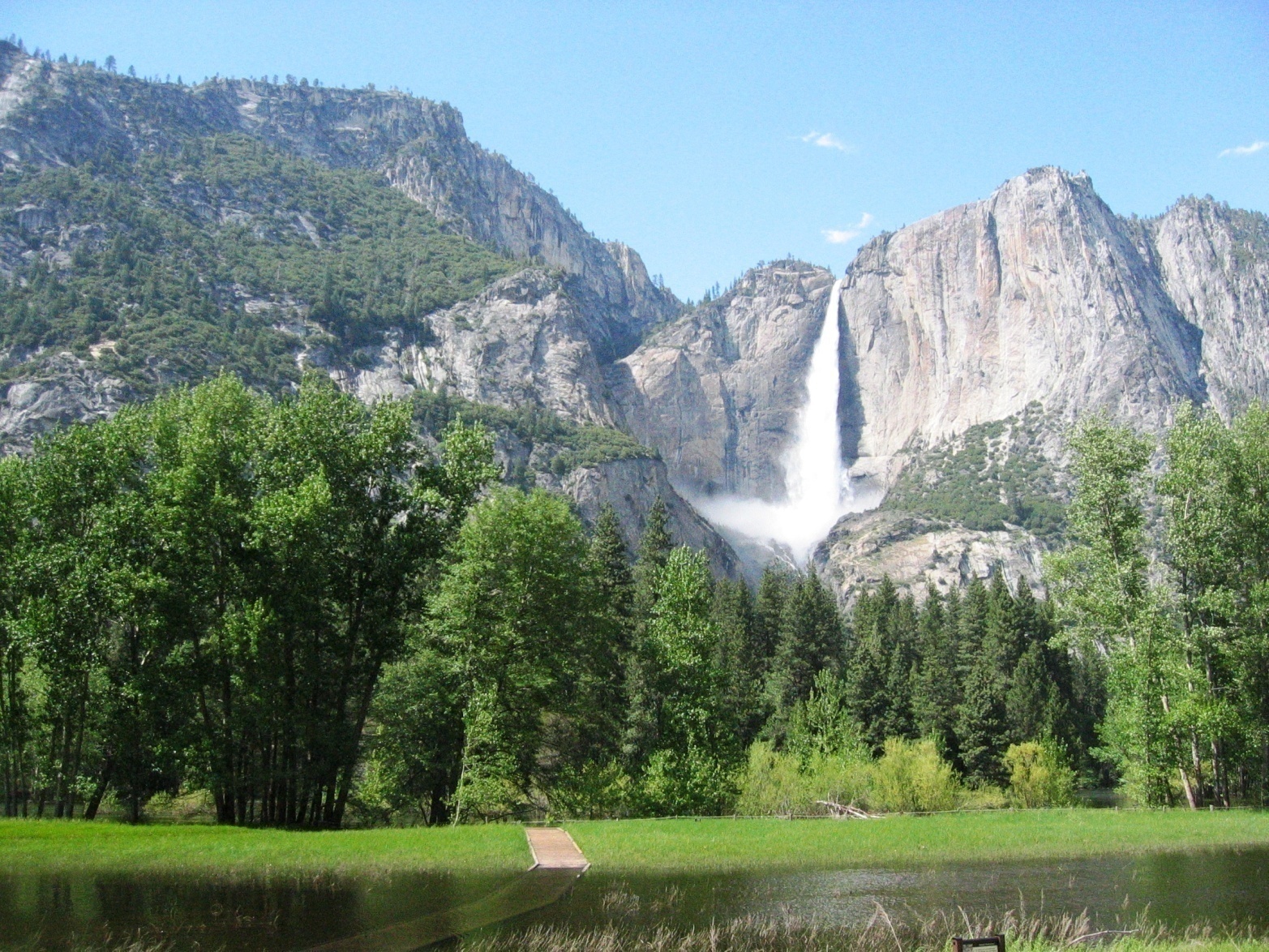 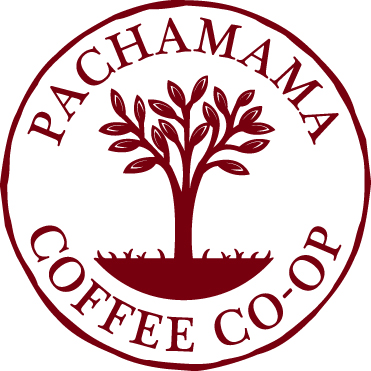 A GLOBAL COOPERATIVE
Ownership Structure
NICA
2,300
FAMILIES
PERU
7,500
FAMILIES
ETHIOPIA
132,000
FAMILIES
GUATE
1,100
FAMILIES
MEXICO
1,950
FAMILIES
PACHA
CO-OP
100% FARMER-OWNED & FARMER-GOVERNED
Cooperative Model
Farmer-Owned Cooperatives in the U.S.A.
Organic Valley
Ocean Spray
Cabot Creamery
Sunkist
Tillamook
Blue Diamond
Florida’s Natural
… to name a few.
A Successful Business Model
Pachamama Coffee
Mission
To provide customers with premium coffee in the most direct way possible and, in doing so, improve the lives of small-scale farmers and their families.
If you want support farmers, buy directly from farmers.
A Virtuous Circle
Higher value   
for organic coffee
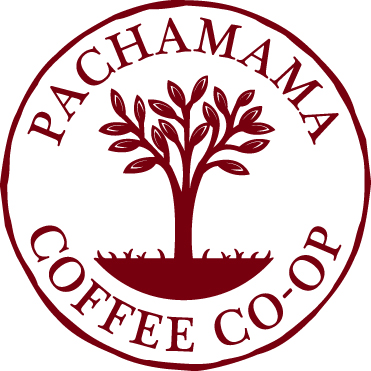 Better coffee      
for customers
Better life   
for family farmers
More sustainable
organic production
Financial and Social Incentives Are Better Aligned
Investment
Incorporated as a California C-Corp with co-op bylaws in 2001.
Launched U.S. Sales in 2006 with member investment:

	2005: Membership Shares: $2,500 cash (each) = $12,500
	2006: Preferred Shares: $20,000 of coffee (each) = $100,000
	2007: Additional Preferred Shares, members: $50,000 
	2008: Additional Member Loans: $50,000
	2011: Unsecured Loan, Untours Foundation: $50,000
	Total Investment over 5 years = $262,500
PACHA REMAINS 100% FARMER-OWNED & CONTROLLED
Challenges & Lessons
Traditional investors typically seek fast growth with a clear exit strategy.
Farmers don’t need an exit and generally cannot afford fast growth. Find alternatives.
However, they can be a source of funds for information technology investment.
Grants from multi-lateral organizations, like the World Bank, will not fund operations.
Farmers are poor; investment will be difficult to secure. Invest carefully. Grow slow.
Be creative. Embed incentive plans to invest (like matching funds from foundations).
Keep Overhead Low & Retain Ownership
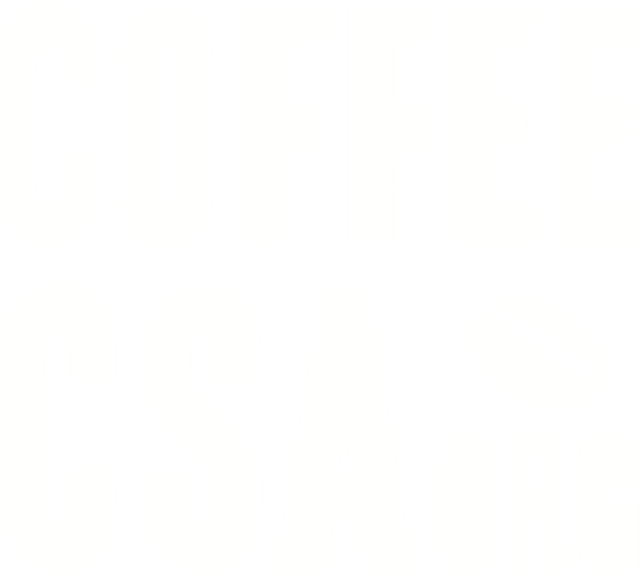 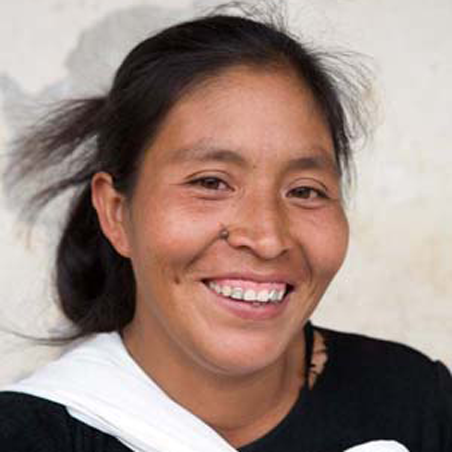 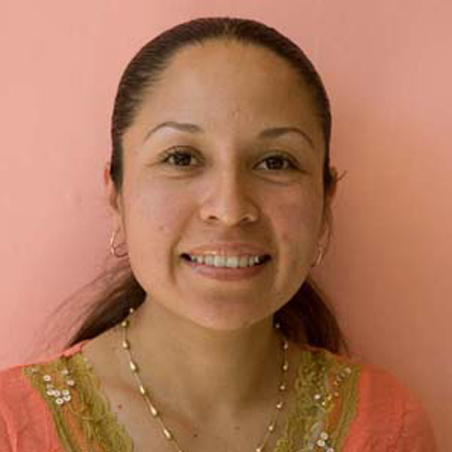 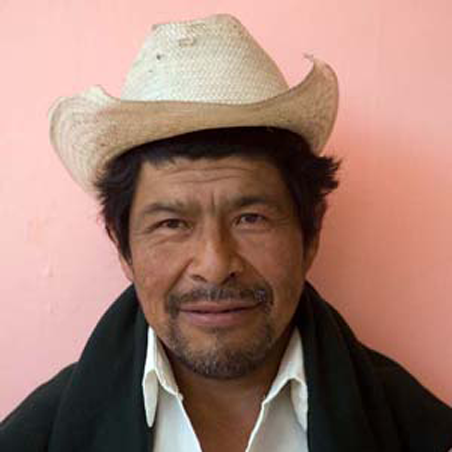 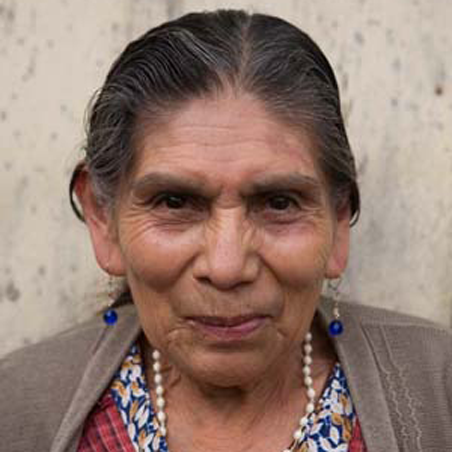 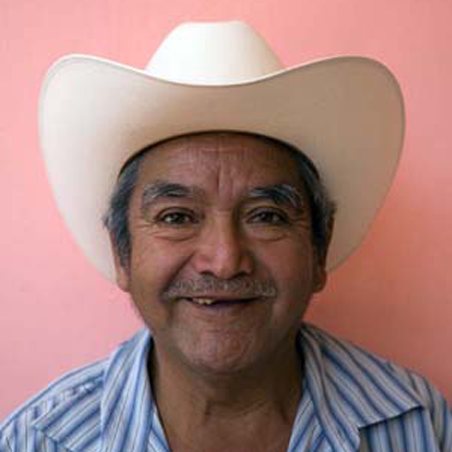 Invest in Family Farmers Around the World.
C.S.A.’s = Micro-Loans + Direct Trade with Farmers.
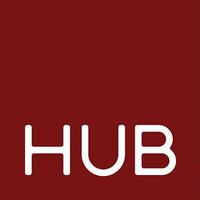 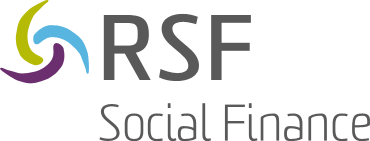 PATH to FINANCING
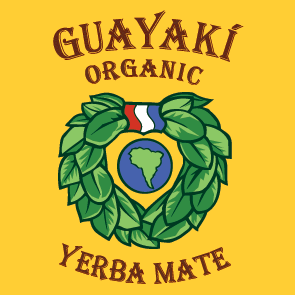 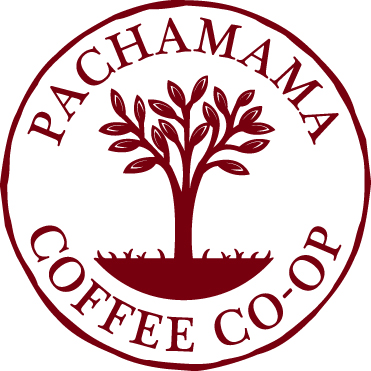 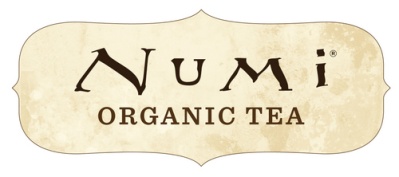 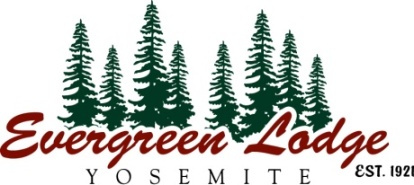